Data Science Einstieg: Von Excel zu Python
Data Science and Artificial Intelligence
Debora Stickler & Marco Tilli
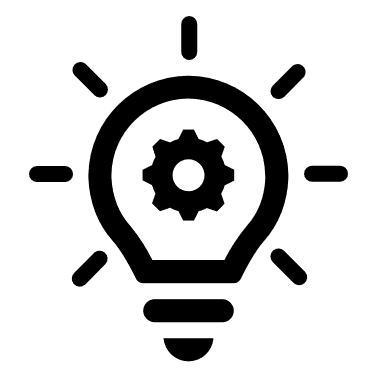 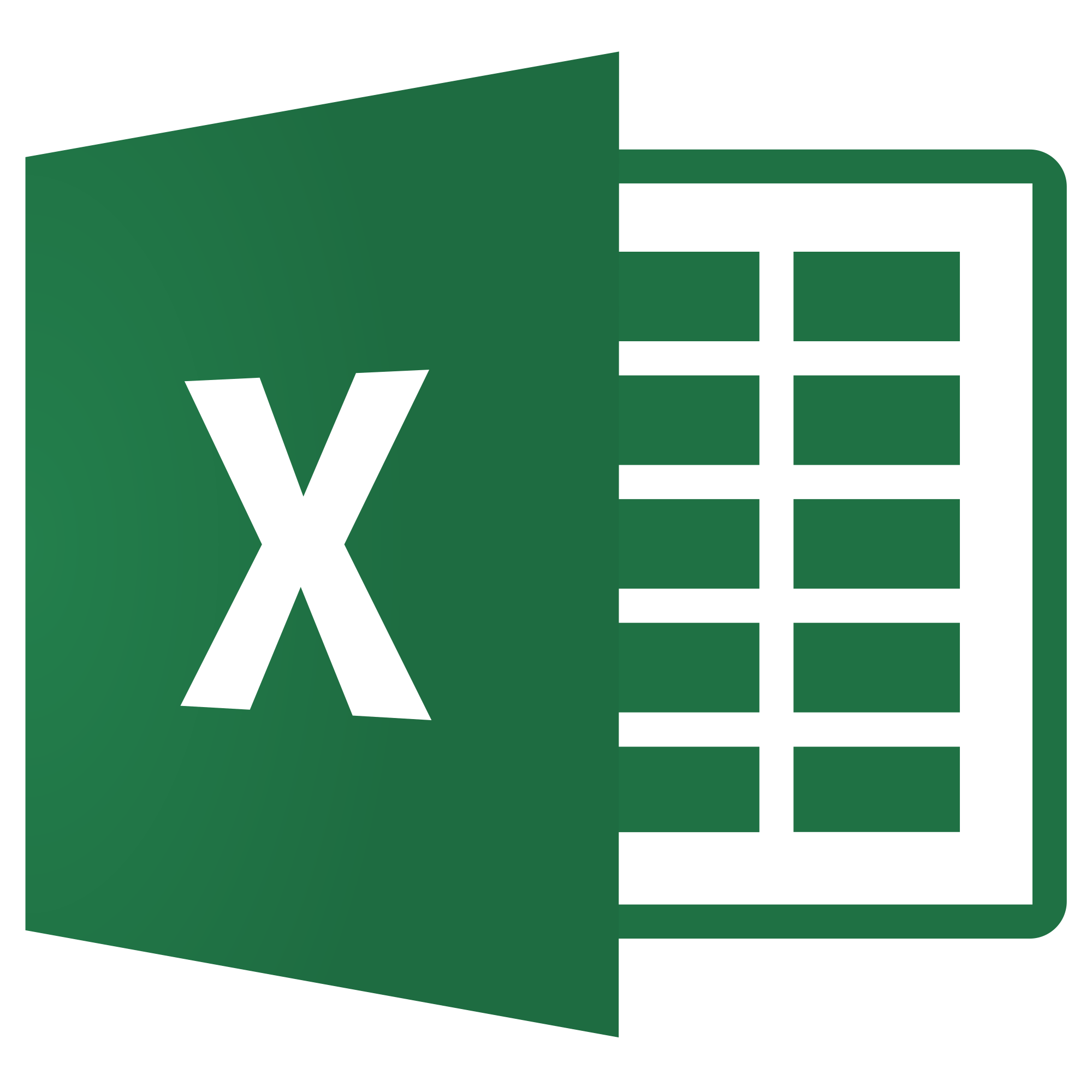 Vorstellungsrunde
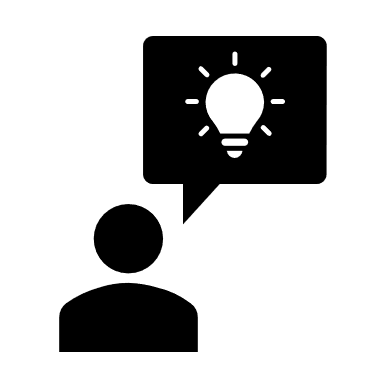 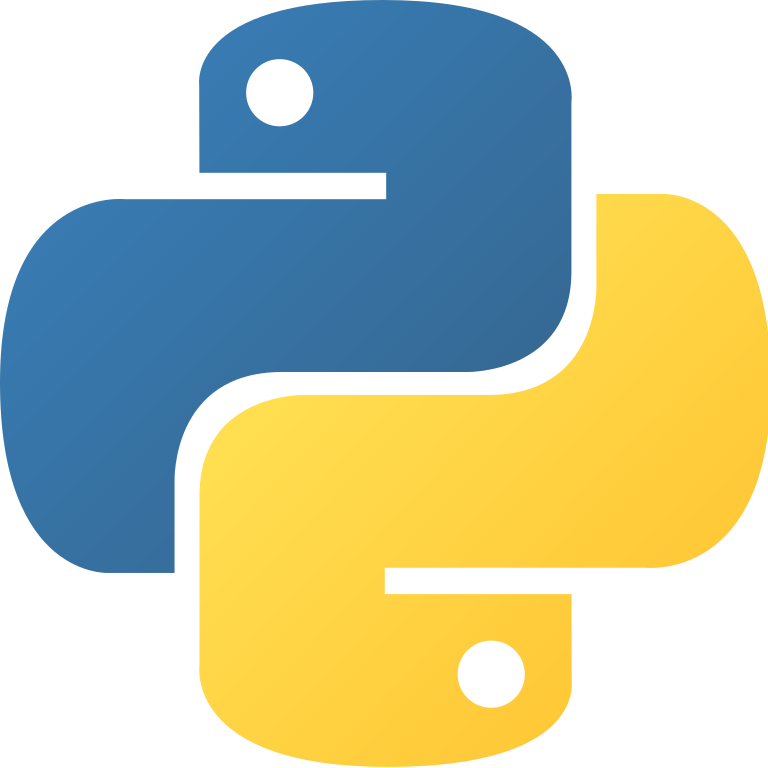 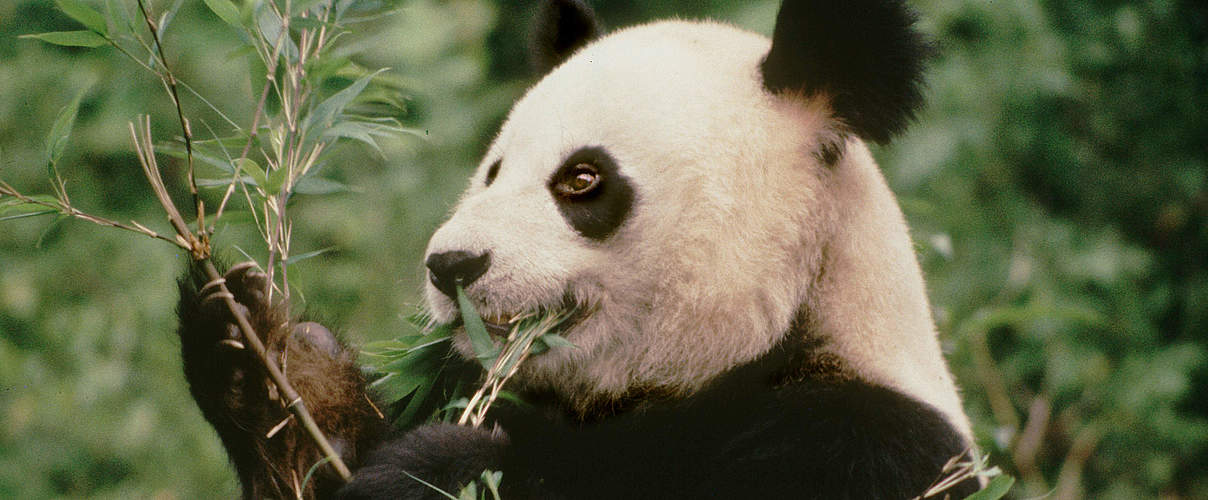 [Speaker Notes: Name
Erfahrungen Excel (+ Python?), Programmierung, VBA
Erwartungen von heute]
3
Unser Ziel / Unsere Erwartungen
„Scheu“ von etwas Neuem nehmen
Überblick über Python (insbesondere Pandas) verschaffen
Grundlegende Konzepte in Excel und Python vergleichen
4
Überblick über den Workshop
Einführung in Python
Installation und Laden von Paketen
Listen in Python
FOR-LOOP
IF-Anweisung
Einführung in Pandas
Laden von Daten
Ersten Datenexploration
Indexierung
LOC vs ILOC
Sortierung und Ersetzen
Dateiformate
Dateiformate
Text-Datei: .txt
Reiner Text, keine Formatierungen, keine Ansicht/Struktur
Wenig Speicherplatz

Comma-Separated-Text-Datei: .csv
„Semi“-Reiner Text, Kolumnen durch Kommas abgegrenzt
Formatierung nur temporär, wenn man es in Excel öffnet
Nur ein Sheet möglich
Mix aus Text und Excel

Excel-Datei: .xlsx
Text, Formatierungen, Formeln, …
Mehrere Sheets
Mehr Speicherplatz
Dateiformate
.html
„Hypertext Markup Language“ (deutsch: „Hypertext-Auszeichnungssprache“)
Format für Websiten
Text strukturieren und formatieren, Links auf andere Webseiten, Bilder/Videos/Audio
Graphisch
SQL 
“Structured Query Language“
Sprache rein für die Kommunikation mit relationalen Datenbanken. 
Daten relativ einfach einfügen, verändern oder löschen.
Überblick: Excel vs. Python
Excel statt Python
Übersicht über (kleine) Datensätze
Pivot-Tabellen
Schnell & einfach für erste Anschaulichungen 
Plausibilitätsanalyse
Formatierungen von Daten
Farbskalen / Bedingte Formatierung
Ausreißer schneller erkennbar
Interaktion mit nicht-Python-affinen Personen (Excel kennt „jeder“)
-> Excel „Umsaetze“
Python statt Excel
Python kennt alle Datenformate
Fehlende Elemente befüllen
Daten zusammenfassen
Wiederholende Schritte für …
mehrere Kolumnen 
verschiedene Excel-Sheets
Speicherplatz/Übersichtlichkeit: Excel braucht alte(n) Spalte(n), Funktion muss in neuer Spalte bereits sein (Python kann „inplace“ arbeiten)
Zeitaufwand: definiere Funktion für eine Zeile/Zelle & kopiere in alle anderen
Kombination von Funktionen: in Excel schnell unübersichtlich
Fehler in Datenaufbereitung können schneller gefunden werden
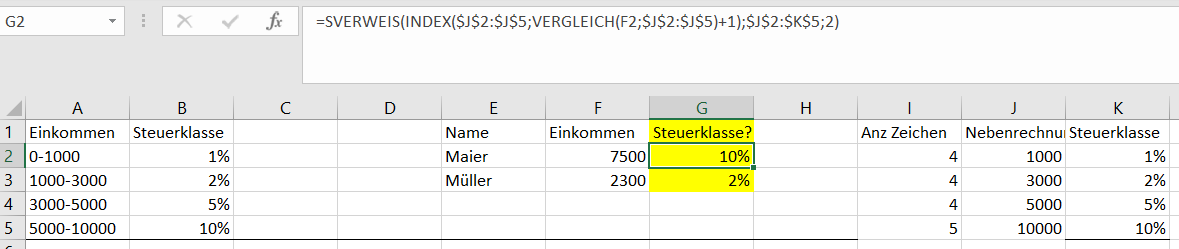 https://www.jcchouinard.com/pandas-excel/
Terminologie
EXCEL
Basic Excel-Funktionen
Mathematische Operationen (elementweise) +, -, *, /, Runden, Absolutbetrag, …, Groß/Kleinbuchstaben
Mathematische Operationen (spalten/zeilenweise)Summe, Mittelwert, Korrelation, …
Logische OperationenWenn, Und/Oder
Daten begutachten
Filtern, Sortieren
Duplikate entfernen
Bedingte Formatierung
Sheet-übergreifend arbeiten
Excel – Python (Pandas)
Beispiele: Kombinationen von Funktionen
Python kennt mehrere Datenformate
read_csv(<path>), read_excel(<path>)

Leere Felder (NaN) füllen
df.fillna(<WERT/Funktion>)

Zwei DataFrames zusammenfügen
Excel – Python (Pandas)
Beispiele: Kombinationen von Funktionen
Sverweis und „Logische“ Auswahl von Zeilen

Sortiere und Plotte 

Gruppieren und zusammenfassen
Funktionen-Übersicht
read_csv(<path>), df.to_csv(<path>)
Daten anschauen:
df.shape, df.head(), df.describe()
sum(df.isna()), df.fillna(), df.drop_duplicates(), 
df.plot(x=.., y=..)
df.value_counts()
Daten wählen
df[COL], df.loc
Daten arbeiten
df.sort_values(by=..)
df.groupby(by=..)
Sonstiges
df.mean(), df[COL].unique()
df.round(<decimal>)
Arbeiten mit Pfaden
20
Pfad
Angabe erforderlich beim Laden & Abspeichern von [externen] Dateien
Absolute Pfadangabe:
C:/Users/stickler/Desktop/myproject/file.txt
Relative Pfadangabe:
file.txt points to C:/Users/stickler/Desktop/myproject/file.txt
		data/otherfile.txt points to 								C:/Users/stickler/Desktop/myproject/data/otherfile.txt
		../../Documents/file3.txt points to 							C:/Users/stickler/Documents/file3.txt
21
Pfad
Immer Schrägstriche [forward slashes] verwenden /
Back slash indiziert eine Kontrollsequenz !!
\n [neue Zeile] 
\t [Tabulator]

Alternative Möglichkeit: \\
Listen in Python
Listen in Python
Wenn wir mehrere Werte einer Variablen zuordnen möchten, können wir in Python Listen erstellen
Listen werden mit eckigen Klammern markiert.
Wir müssen keine Module laden um mit Listen zu arbeiten.  
Wir können mit verschiedenen Methoden die Listen bearbeiten.
Eine davon ist len(), die uns die Länge der Liste ausgibt.
a = 2 # wir weisen der Variable den Wert 2 zu
b = 4
a+b = __

liste = [1, 3, 4, 5, 1, 1]
liste2 = [‘Python’, ‘ist’, ‘nicht’, ‘schwer’]
# Länge der Liste
len(Liste2)
Listen in Python
Zugriff auf Elemente mittels eckiger Klammern
ACHTUNG: INDEX beginnt mit 0, nicht mit 1.
Wir können ganz leicht Elemente überschreiben
Mittels del() Operator können wir Elemente aus der Liste löschen.
liste2 = [‘Python’, ‘ist’, ‘nicht’, ‘schwer’]
# wir wollen nun das zweite Wort der Liste ausgeben
print(liste2[1]) # ACHTUNG: Index beginnt bei 0!
# Wir können Werte überschreiben:
liste2[2] = ‘sehr’
# … und die Liste um weitere Elemente ergänzen
liste2 = liste2 + [‘meint’ ‘Debora’]
# Löschen von Listenelementen:
del(liste2[2])
AUFGABE
Erstellen Sie die Liste [‘Python’, ‘ist’, ‘nicht’, ‘schwer’] in Python.
Überschreiben Sie das erste Element mit ‘Excel’
Fügen Sie ein Wort am Ende der Liste hinzu.
Lassen Sie sich die Länge der Liste ausgeben.
Zählschleifen und bedingte Konditionen
27
For-LOOP
Idee: wir wollen über einen fixen Bereich summieren. 

Wichtiges Programmierparadigma. 

Aufgabe:
Gegeben ist eine Liste von Zahlen [1, 4, 1, 9, 10]. Wie können Sie diese geeignet summieren?
28
For-LOOP
list = [1, 4, 1, 9, 10] 
sum = 0
for i in range(4):	
	sum = sum + list[i]
29
For-LOOP
Übungen:
Gegeben ist eine Liste von Zahlen [1, 4, 1, 9, 10]. Summieren Sie die Zahlen in der Liste!
Summieren Sie die Zahlen von 1-50 mit Hilfe von Python!
30
Konditionale Bedinung - IF
Logische Operatoren in Python:
31
IF-Anweisung
x = 10
if x > 9:
	print(‘x ist groesser als 9’)
else:
	print(‘x ist kleiner als 9’)
if Bedingung:
	Wahr-Block
	Alle Anweisungen werden 	ausgeführt, wenn die 	Bedingung wahr ist.
else:
	Falsch-Block
	Hier können weitere 	Anweisungen stehen, wenn die 	Bedingung falsch ist.
Module in Python
33
Module
Über Module können zusätzliche Funktionalitäten und Funktionen eingebunden werden.
Diese müssen zu Beginn der Session geladen werden…
… sie müssen allerdings nur einmal installiert werden!
Es können auch nur einzelne Funktionalitäten aus Modulen geladen werden.
Beispiele:
	import numpy as np
	import pandas as pd
	from scipy import linalg
34
Ein paar wichtige Packages & Module
Numpy: (effizientes!) Rechnen mit Vektoren und Matrizen
Pandas: Arbeiten mit Dataframes (Datenstrukturen und Analyse)
Matplotlib: Bibliothek zur Erstellung von Plots. Ist den Plots in Matlab nachgebaut
Scipy: Bibliothek für Scientific Computing
Indexierung in Pandas
Filterung eines Pandas DataFrames
Wir können die Informationen basierend auf verschiedenen Faktoren filtern basierend auf
Konditionen
Zeilen-/Spaltenindex
Spaltennamen

WICHTIG: Die Indexierung beginnt bei 0!
Unterschied loc vs. iloc
Mit loc können wir Spaltennamen direkt ansprechen
iloc gibt Zeilen (oder Spalten) an einer bestimmten Position mit gegebenen Index zurück (erlaubt nur Integer (also ganzzahlige Werte) als Input, keine Strings (also Buchstabenketten/Wörter).
AUFGABE:
Gegeben sei der folgeden Datensatz mit dem Namen imbd_rating:
Welche Ausgabe hat der Befehl: imbd_rating.iloc[4:6, 4:6]?
Wiederholung
Excel – Python (Pandas)
Excel – Python (Pandas)
Vielen Dank für Ihre Aufmerksamkeit!
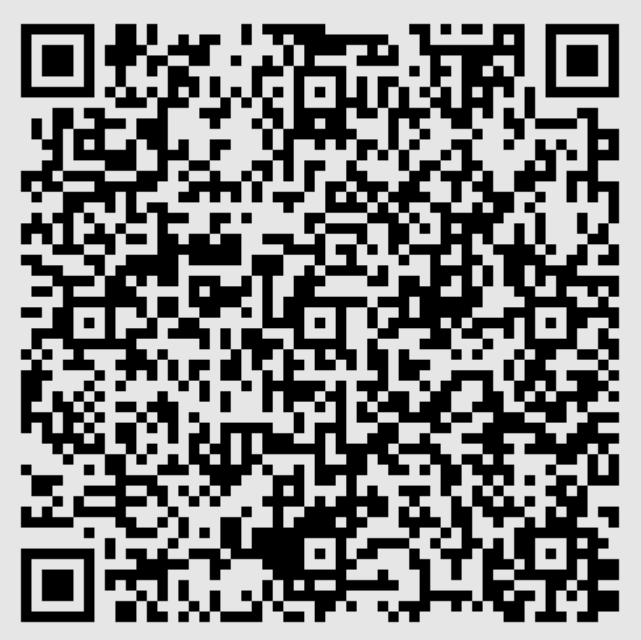 43
While - LOOP
Spezialfall einer For-Schleife. 
Im Gegensatz zu einem fix vorgegebenen Bereich, wird hier so lange der Funktionskörper ausgeführt, solange eine Bedinung noch nicht erfüllt wurde.
Wir die Bedinung erreicht, bricht die Schleife ab